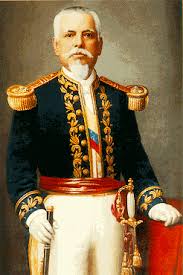 Eloy Alfaro y la Revolución liberal radical
Alfaro llega al poder por un golpe de Estado en 1895. Derrocó al presidente Vicente Salazar.  
Revolución de las montoneras: ejército de campesinos costeños. 
Alfaro convoca a la Constituyente de 1897 para reafirmar su poder. 
Revolución para modernizar el Estado y la sociedad. 
Estado laico, economía exportadora y con finanzas en orden, educación secular, gratuita y obligatoria. 
Alfaro fue autoritario. Ej. Persecución a los jesuitas. 
Grandes obras como el ferrocarril o cambios institucionales como el Registro Civil o la profesionalización del Ejército. 
Dos periodos: 1895-1901 y 1906-1911.
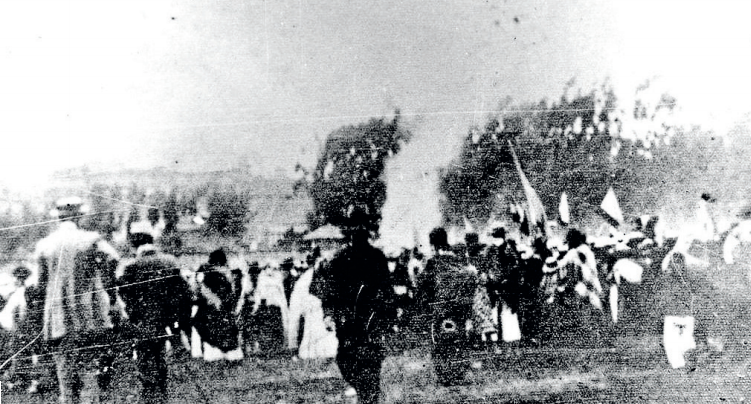 La división del liberalismo ecuatoriano
Tras el primer periodo de Alfaro, lo sucede Plaza, con quien se enfrenta. 
División entre liberales radicales y plutócratas. 
Alfaro parte al exilio y retorno al poder en 1906. Promulga una constitución más radical. 
Estrada sucede a Alfaro, pero se distancian. 
Alfaro termina preso y asesinado en la Hoguera bárbara (1912). 
Inicio del liberalismo plutocrático.
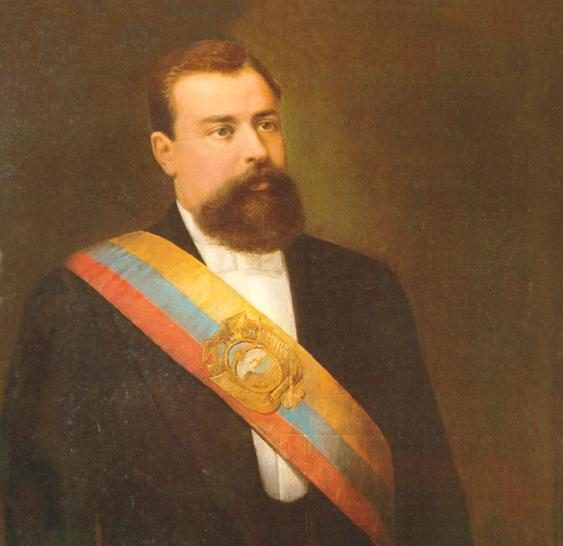 El Ecuador plutocrático (1912–1925)
Élite bancaria y exportadora toma el control del Estado.
Gobiernos liberales moderados responden a intereses de Guayaquil.
Desigualdad entre costa modernizada y sierra tradicional.
Políticas clientelares y excluyentes.
Economía dependiente de las exportaciones. El Estado al servicio de la oligarquía. 
Nacen las primeras organizaciones sociales
Principal presidente: Leónidas Plaza. 
Fin con la Revolución juliana de 1925.